Организация межведомственного взаимодействияв рамках системы долговременного ухода в Тюменской области
РЕГИОНАЛЬНОЕ СОГЛАШЕНИЕ 
о сотрудничестве
ЛОКАЛЬНЫЕ СОГЛАШЕНИЯ 
между территориальными 
медицинскими организациями 
и ЦСОН
Мед. организации
МЕДИКО-СОЦИАЛЬНЫЕ ОТДЕЛЕНИЯ
ЦЕНТРЫ СОЦИАЛЬНОГО ОБСЛУЖИВАНИЯ
Приписное население пожилого возраста
ПОРЯДОК МЕЖВЕДОМСТВЕННОГО
 ВЗАИМОДЕЙСТВИЯ
Наблюдение за состоянием здоровья пациентов
  Лечебные мероприятия
  Выписка льготных рецептов
  Школа ухода
  Социально-психологическая помощь
КООРДИНАЦИОННЫЙ ЦЕНТР СДУ
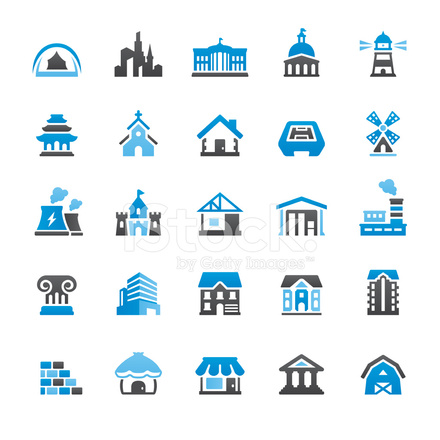 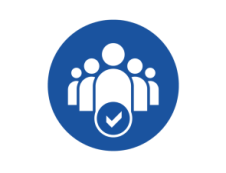 СОЦИАЛЬНЫЕ 
КООРДИНАТОРЫ
Модуль «Медико-социальная помощь» 
ЕИС СЗН ТО
участники взаимодействия
алгоритм выявления граждан и передачи информации
сроки и формы обмена информацией
алгоритм действий работников на этапе обслуживания в случае ухудшения состояния здоровья получателя услуг
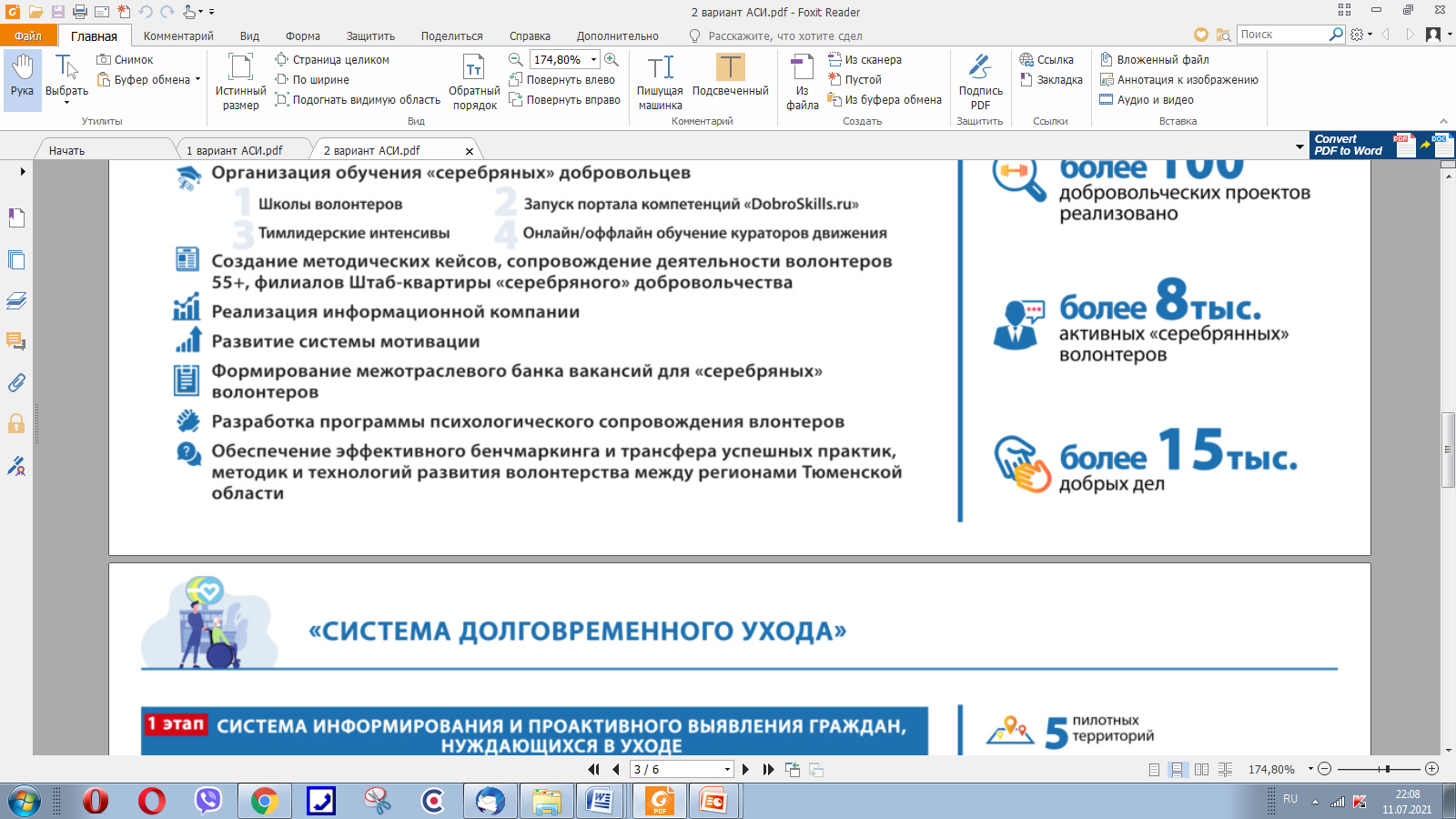 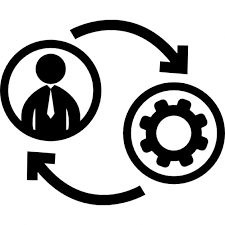 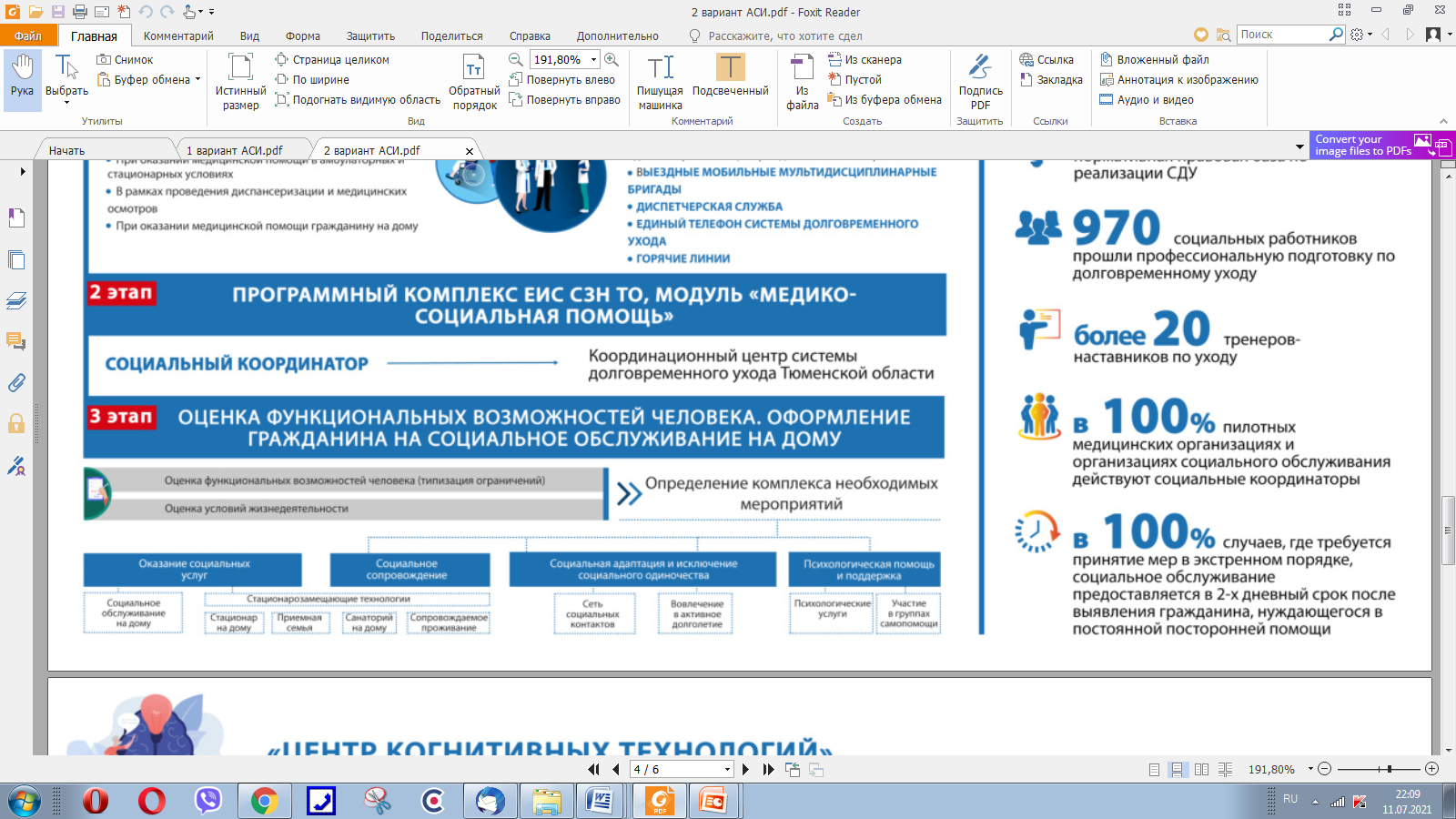 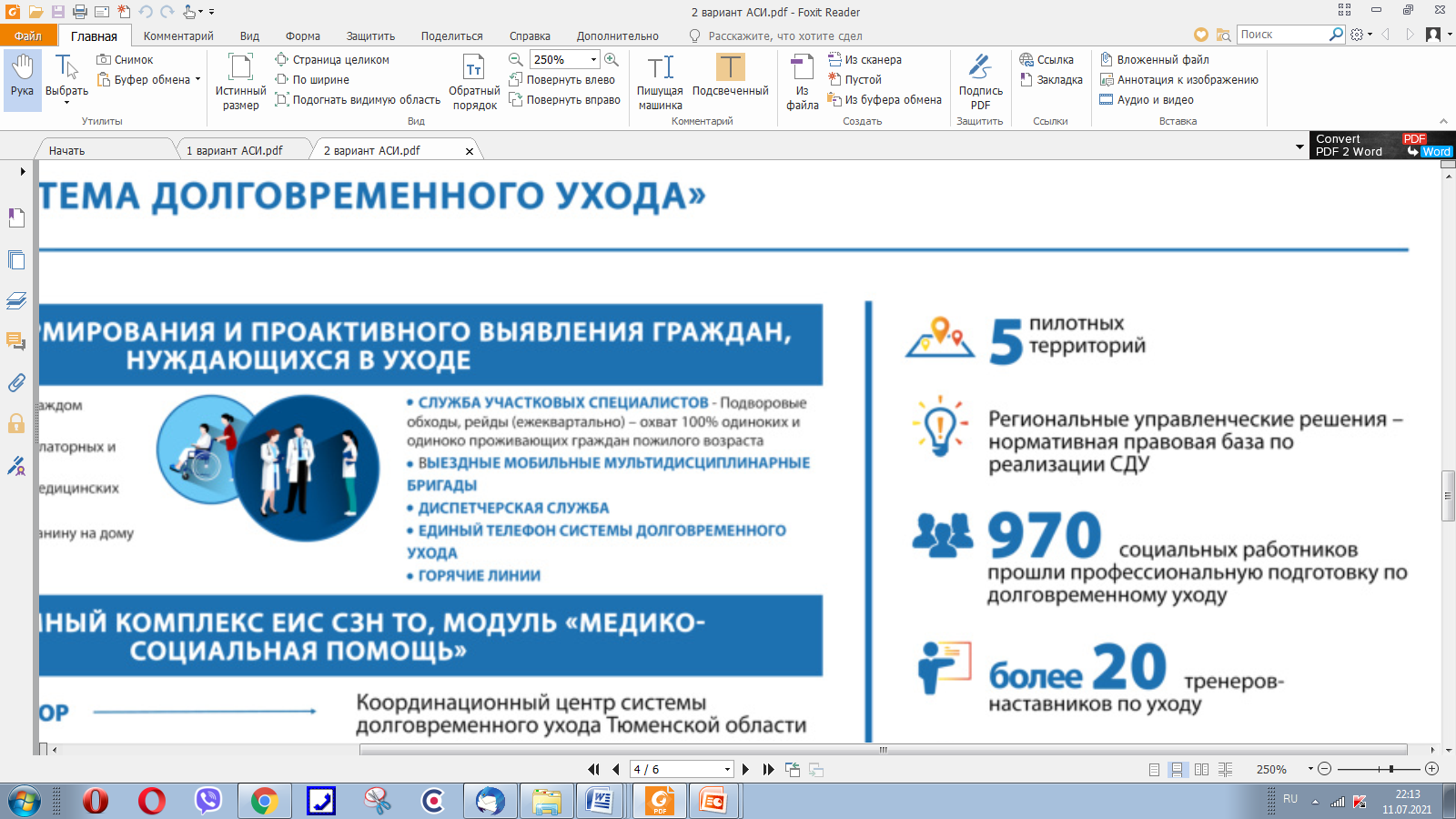 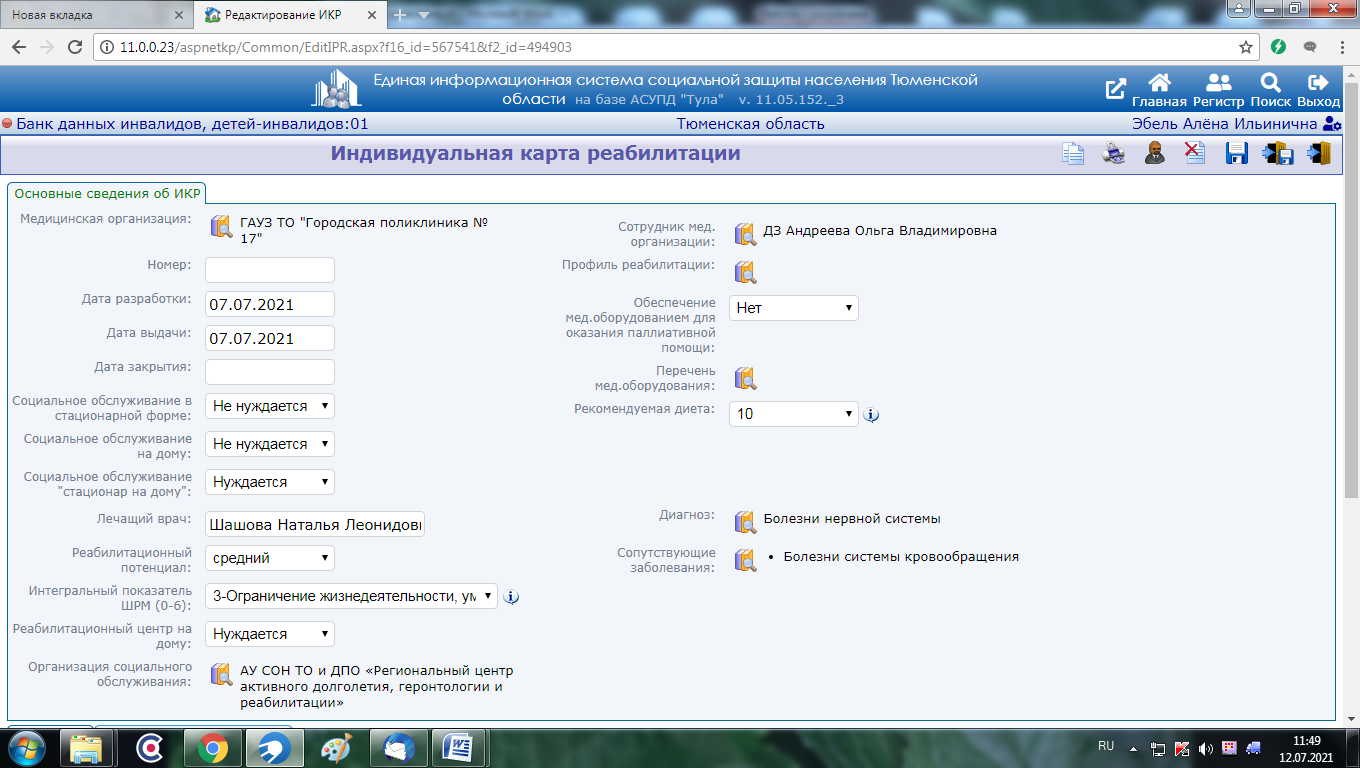 Заполняет медицинская организация
ФИО
Дата рождения
Паспортные данные
СНИЛС, полис ОМС
Адрес
Телефон
Нуждаемость в социальном обслуживании
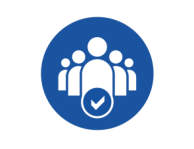 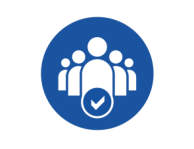 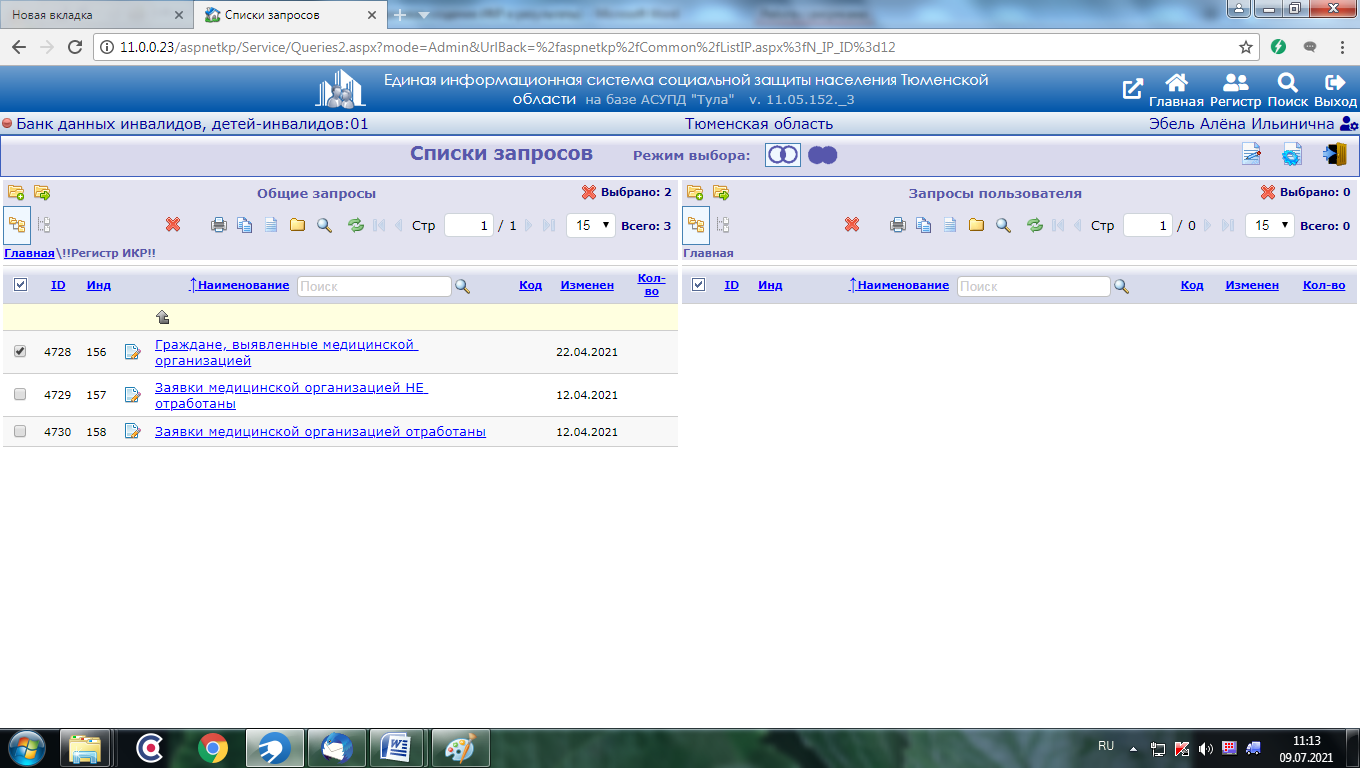 в течение 1 рабочего дня 
с даты выявления, и не менее, чем за 5 дней до выписки при стационарном лечении
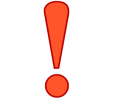 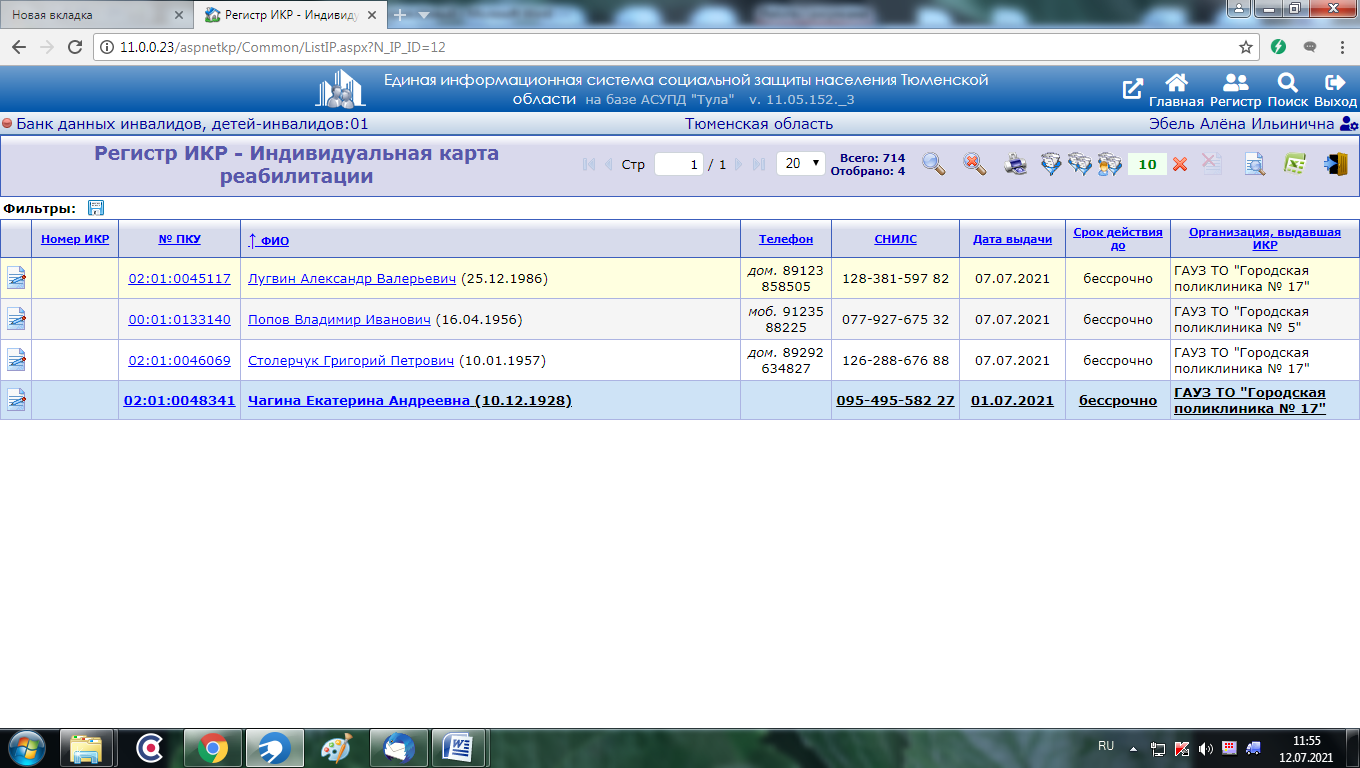 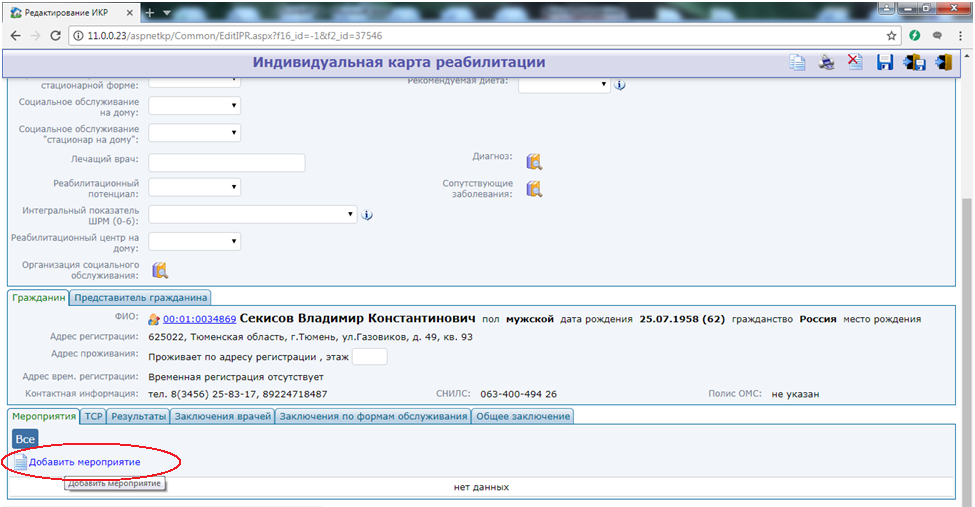 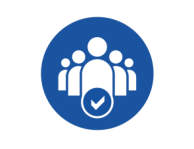 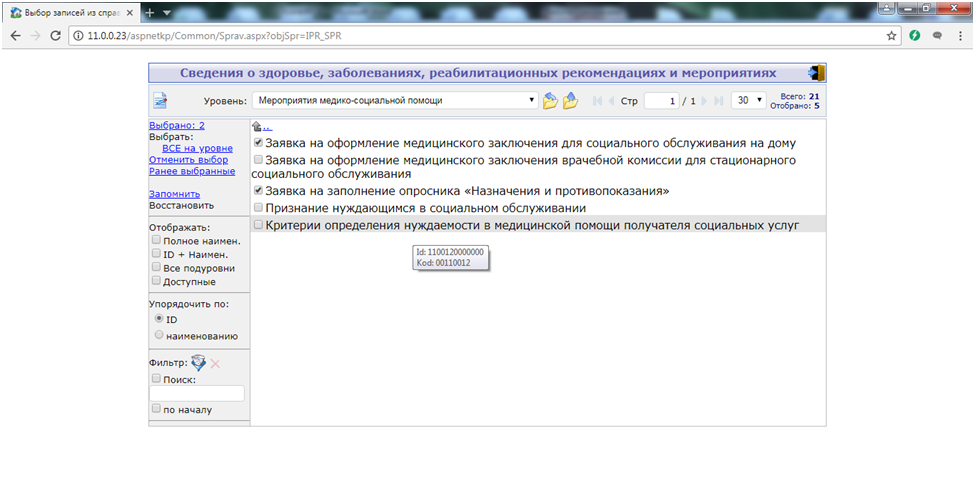 в течение 1 рабочего дня 
с даты получения согласия
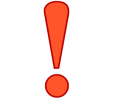 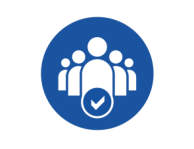 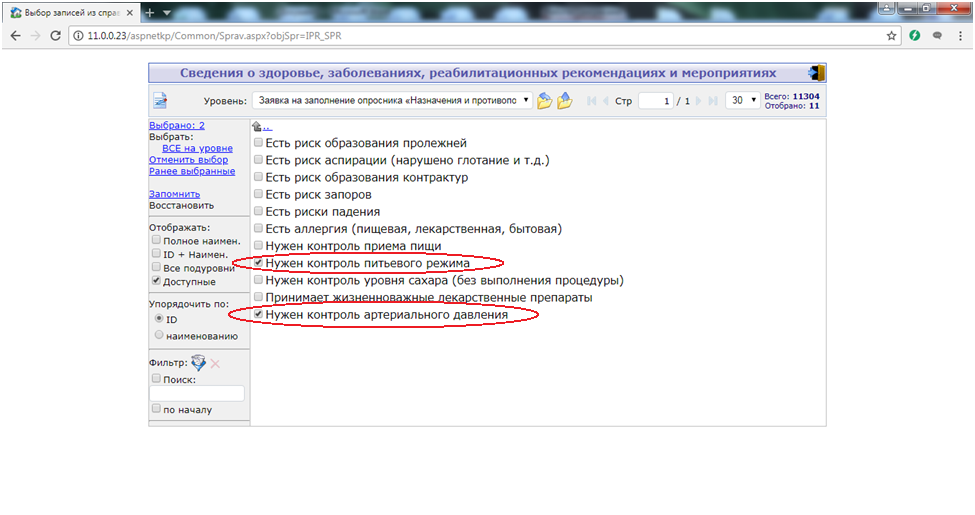 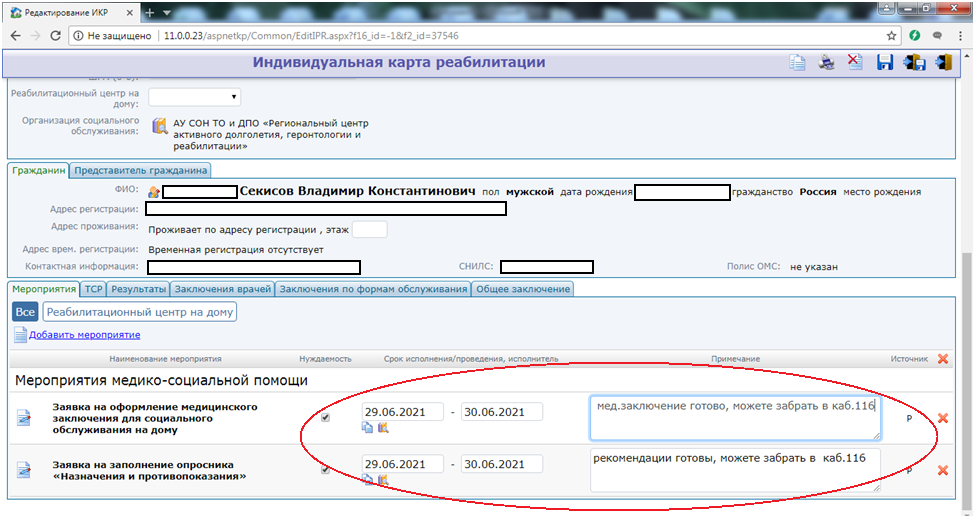 Заполняет медицинская организация
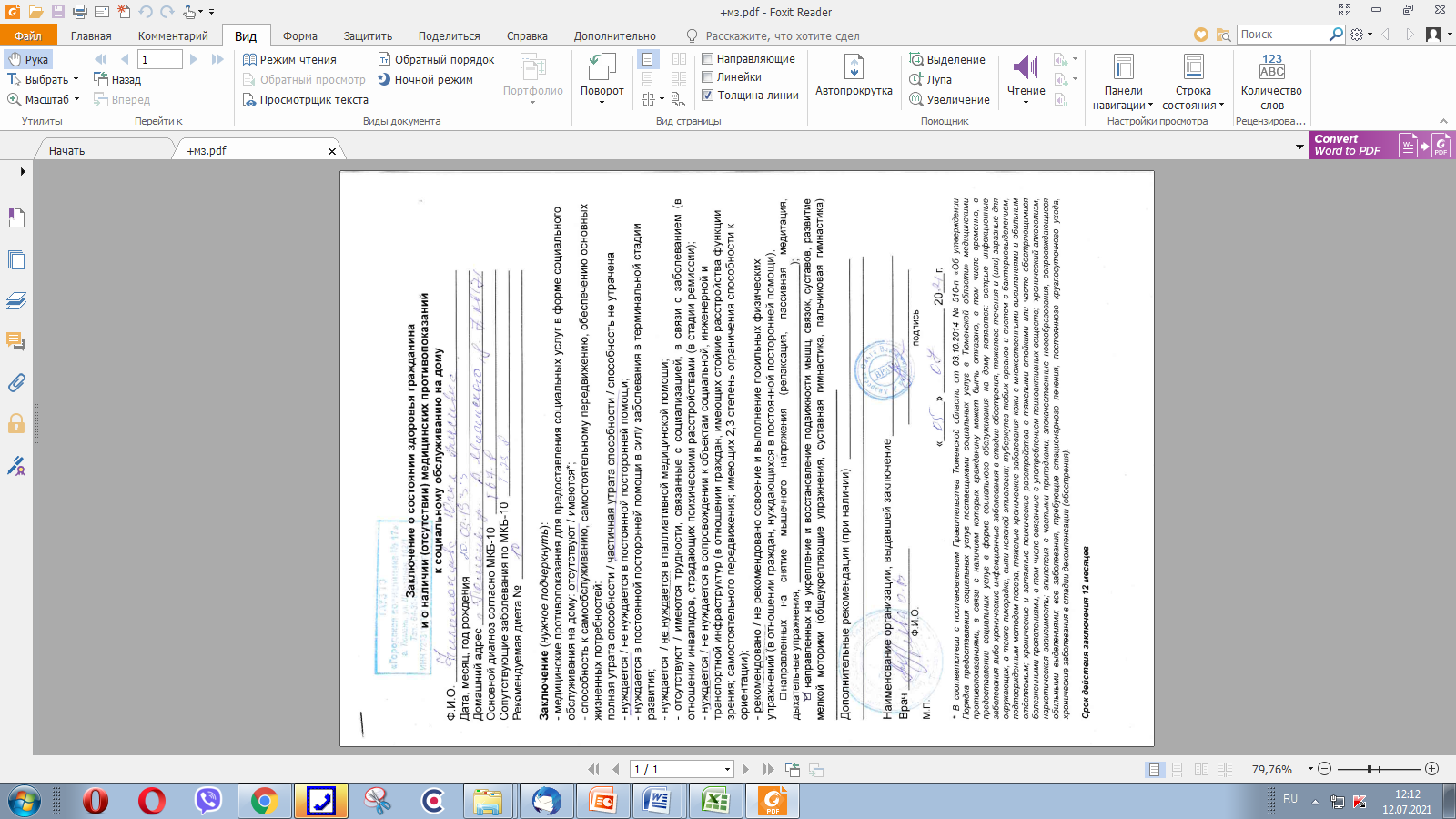 Заключение о состоянии здоровья
Опросник «Назначения и противопоказания»
Для социального работника 
отмечается необходимость ведения бланка контроля питьевого режима
доводится информация по профилактике дегидратации
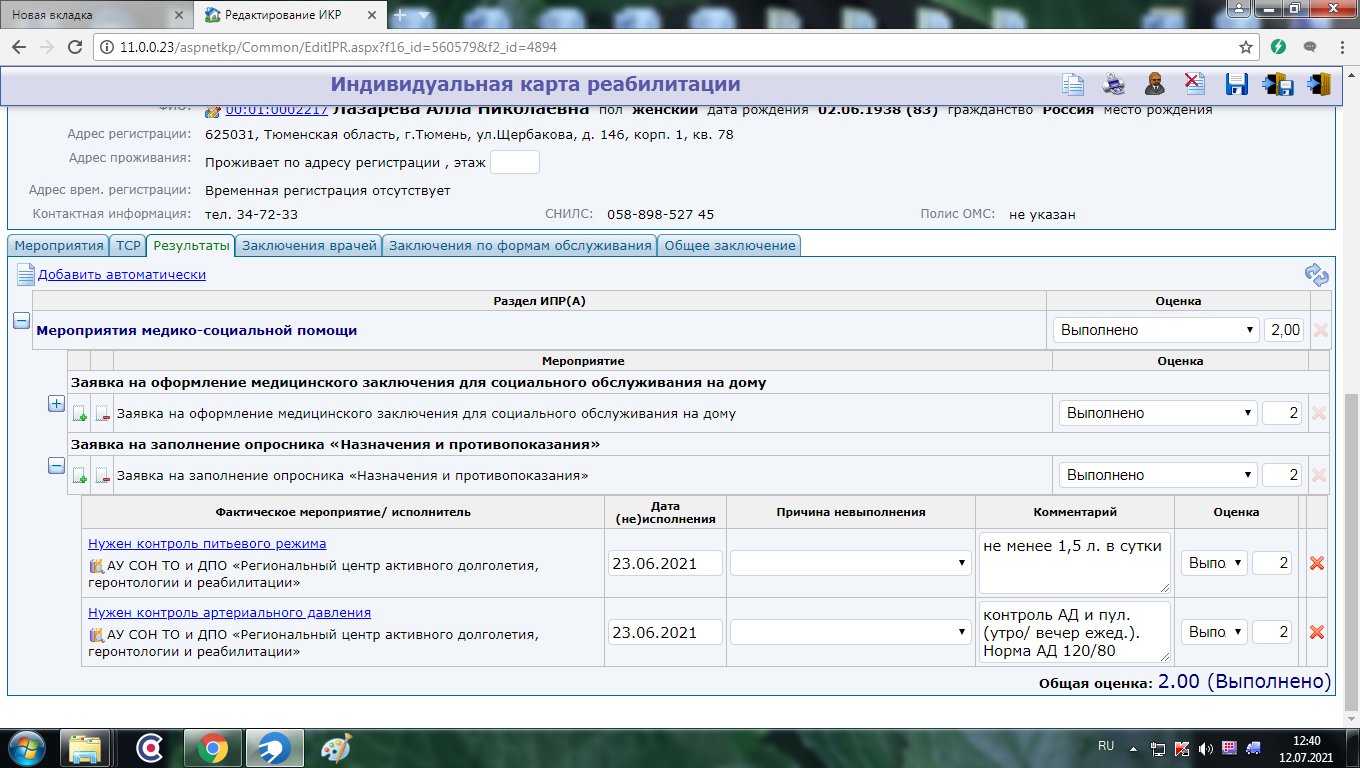 Для социального работника отмечается необходимость ведения бланка измерения АД.
Социальный работник оказывает помощь в измерении артериального давления
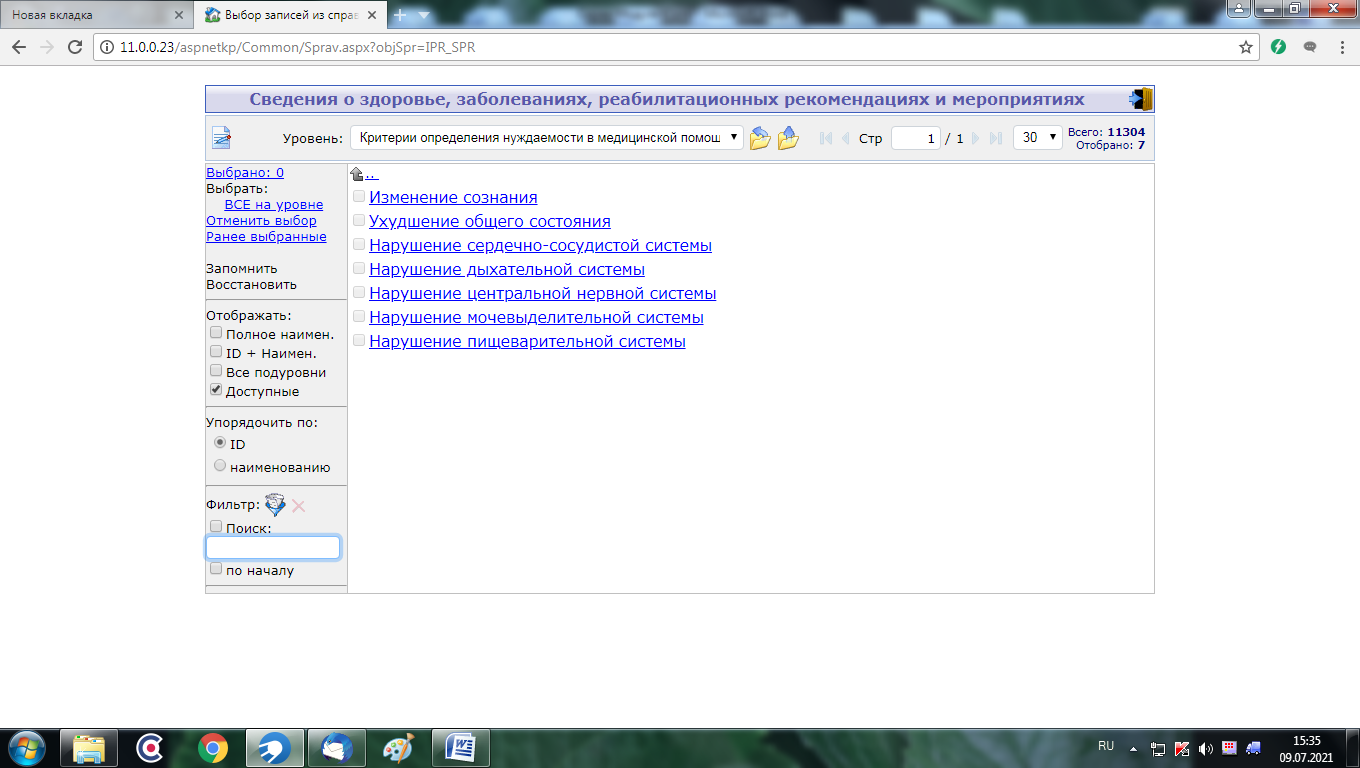 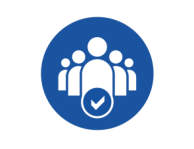 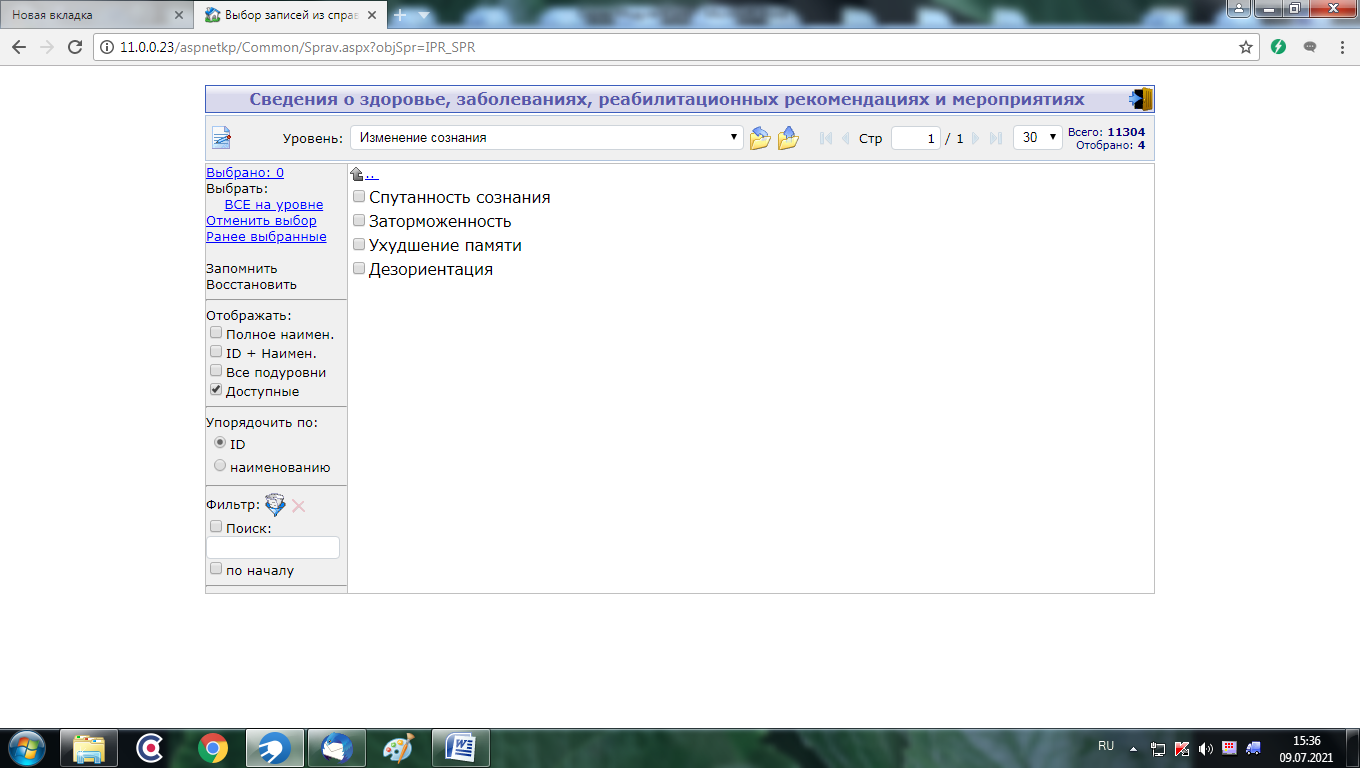 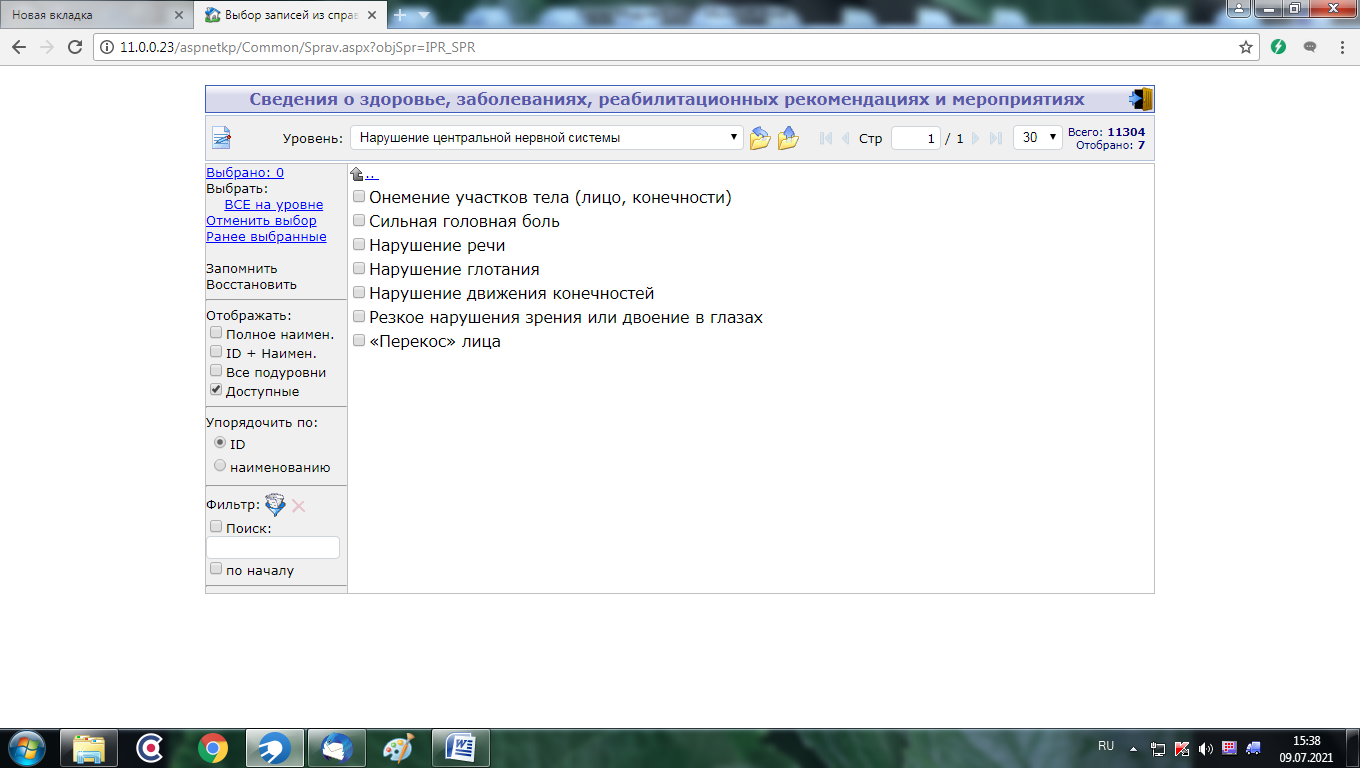 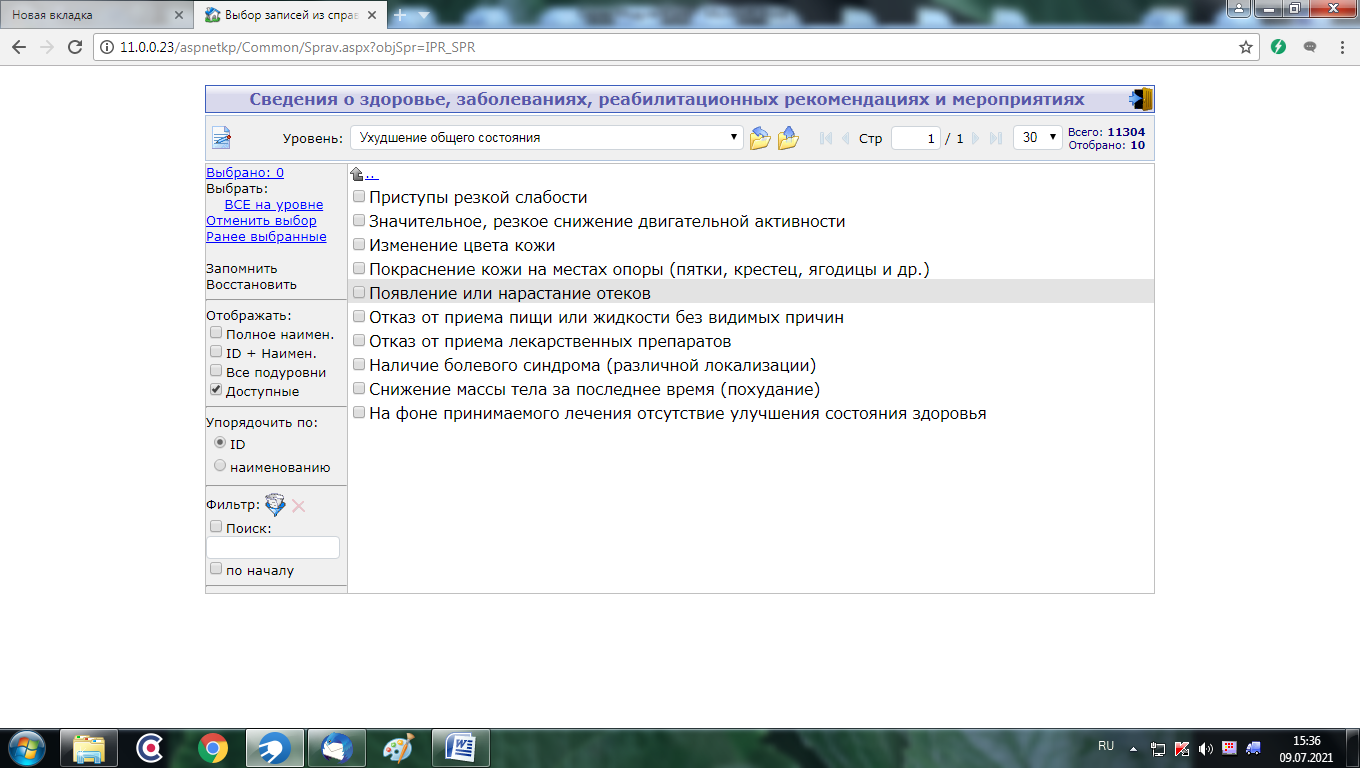 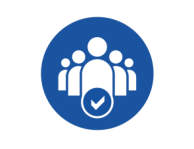 в течение 1 рабочего дня 
или незамедлительный вызов скорой помощи
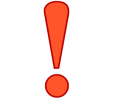 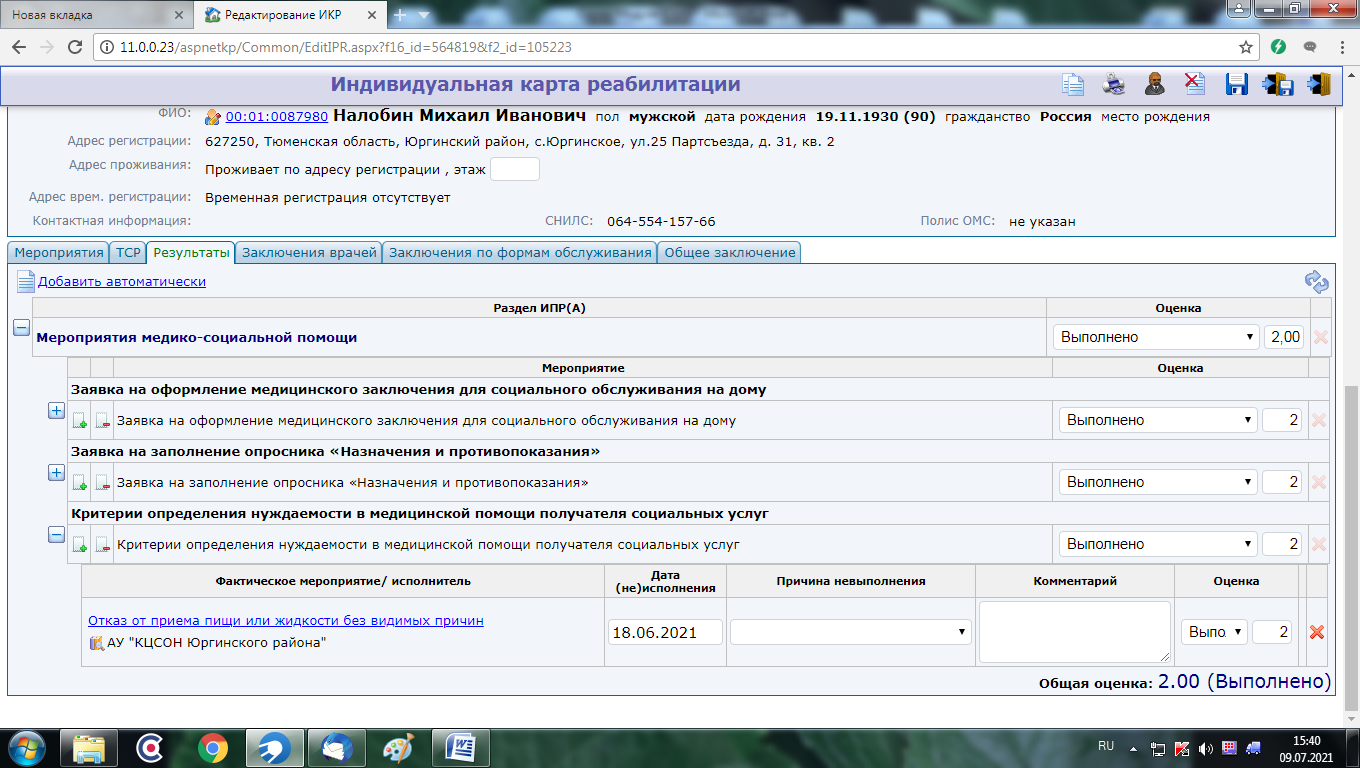 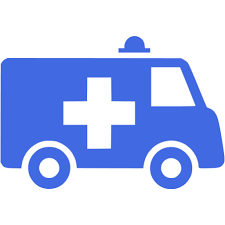 Пилотный проект по передаче информации о состоянии здоровья получателей социальных услуг через планшеты социальными работниками
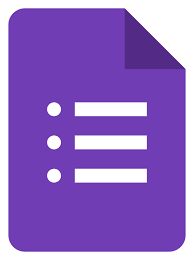 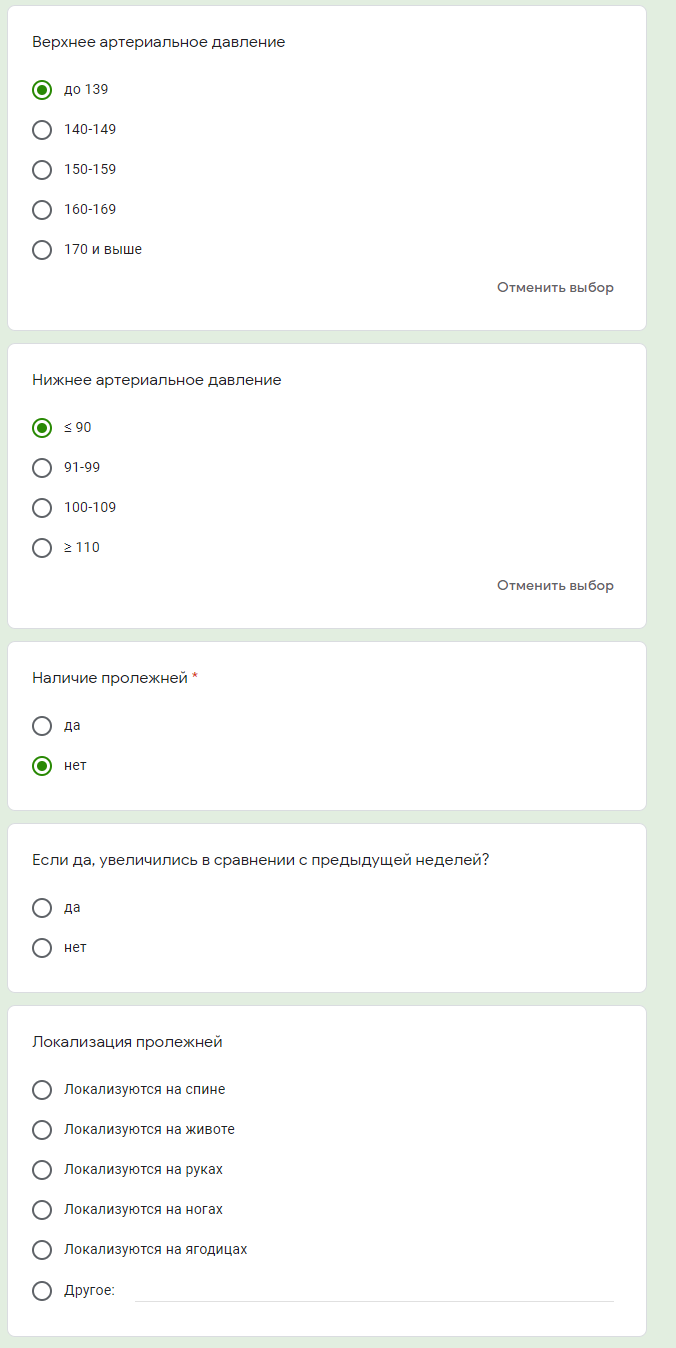 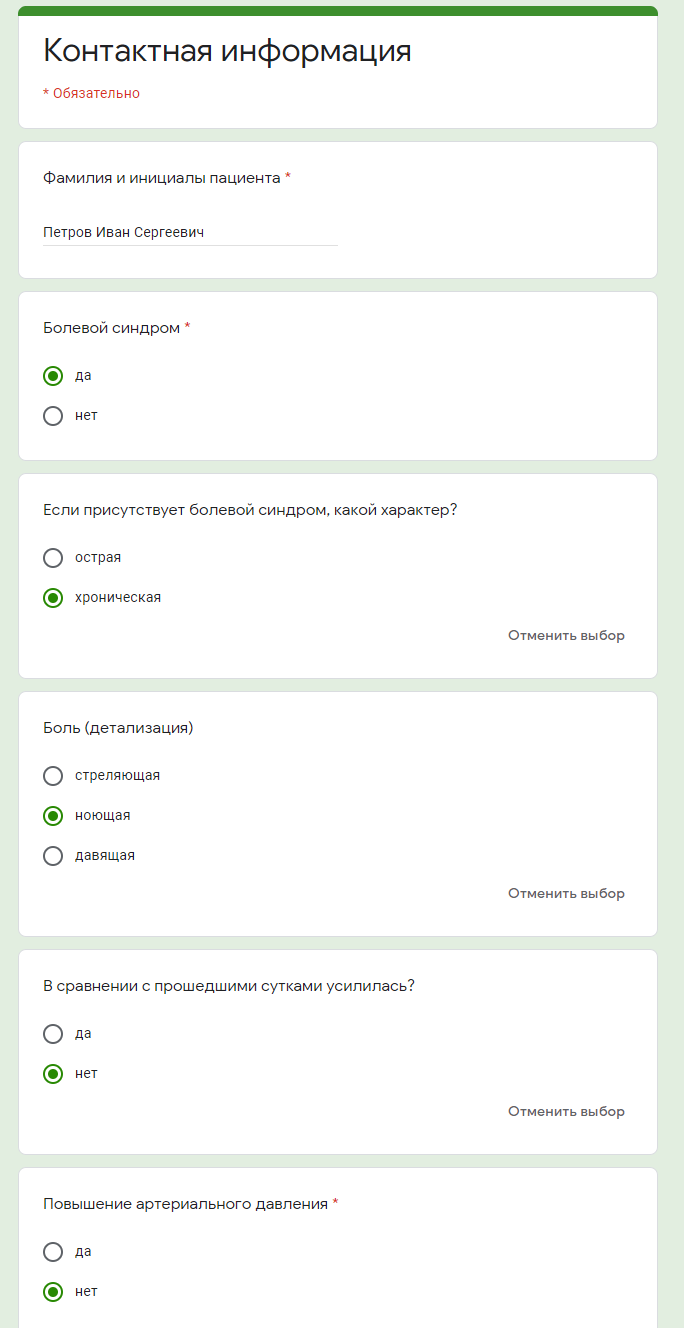 Платформа
Google Forms
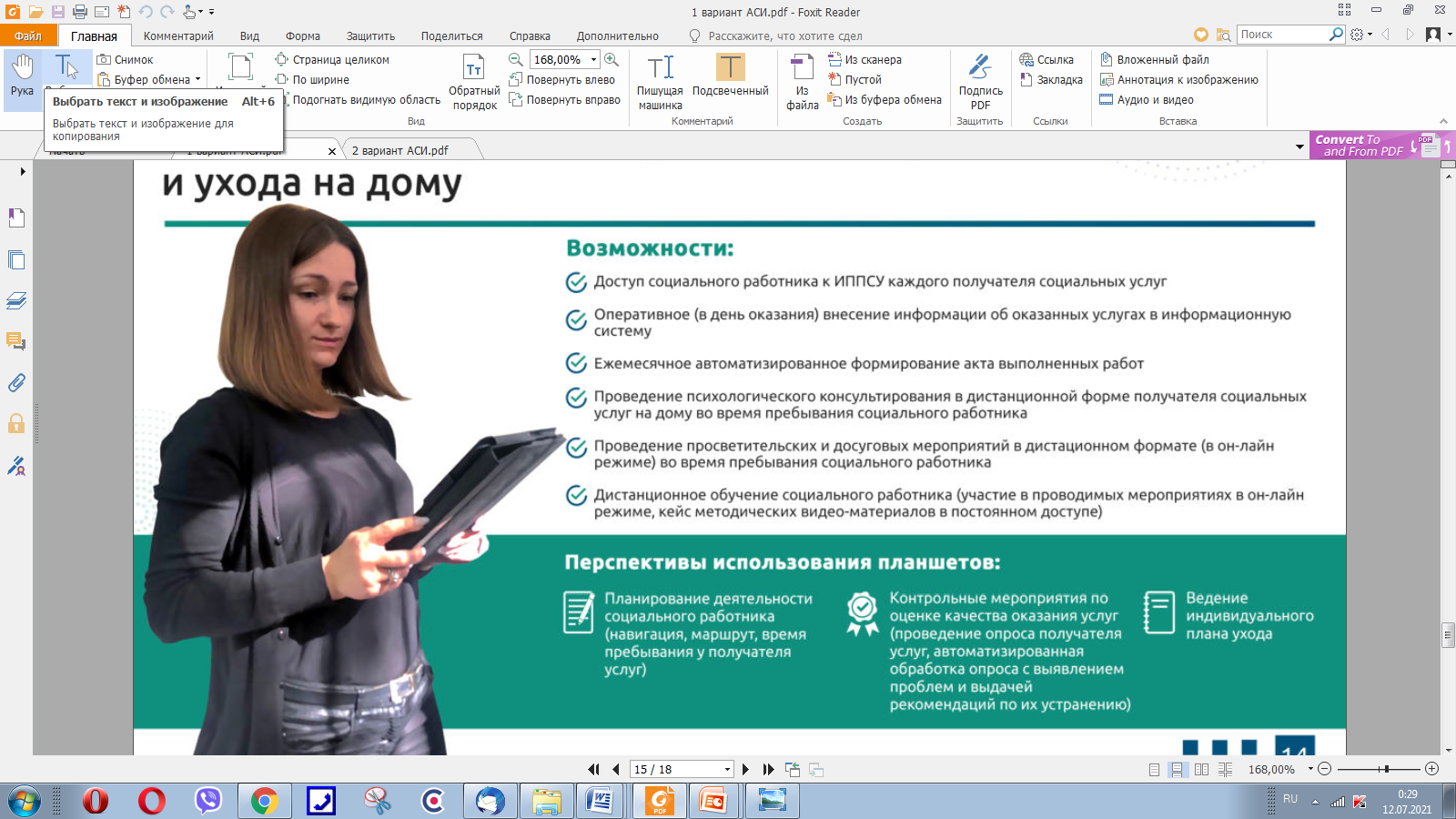 в момент окончания заполнения
Пилотный проект по передаче информации о состоянии здоровья получателей социальных услуг через планшеты социальными работниками
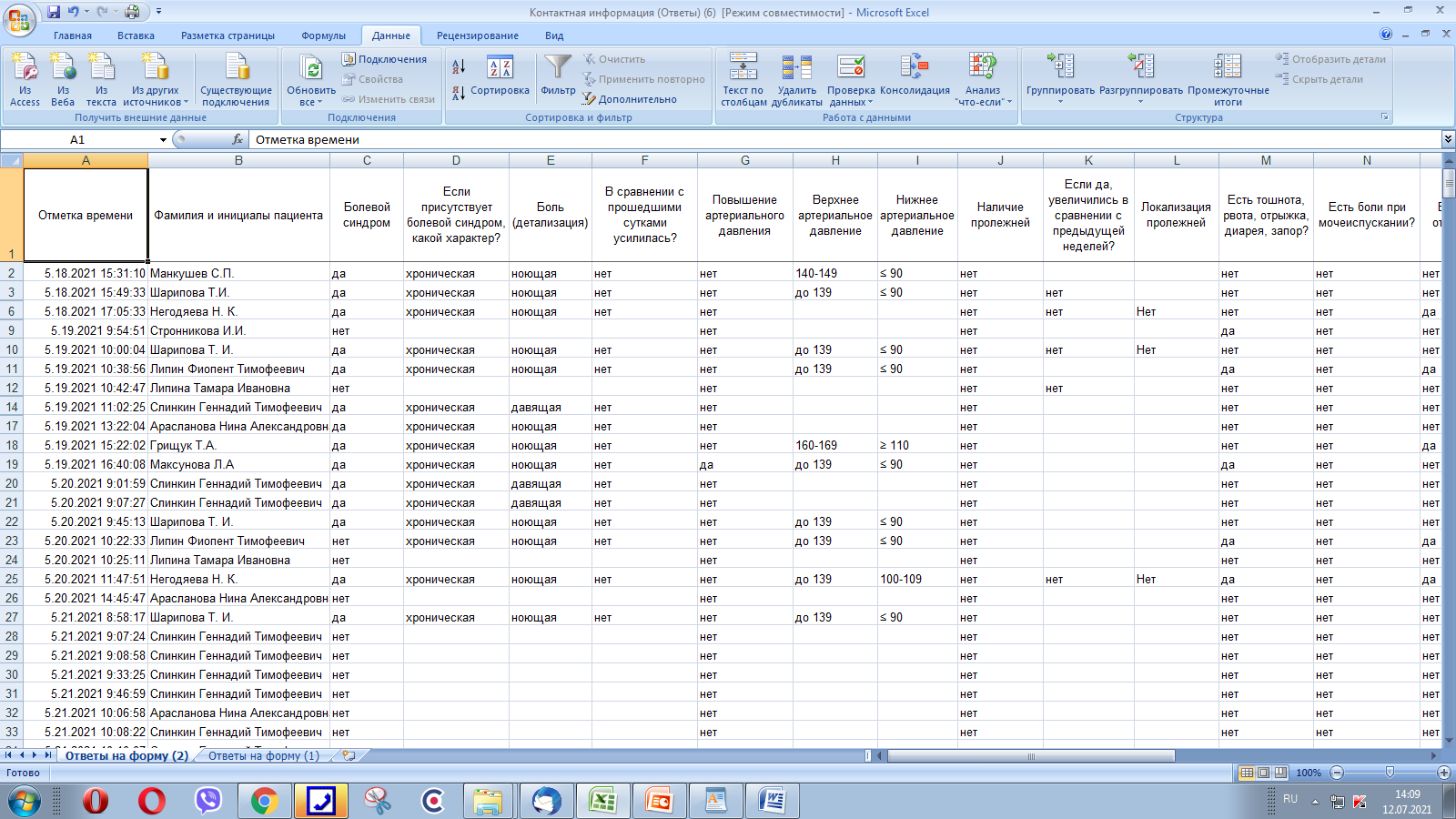 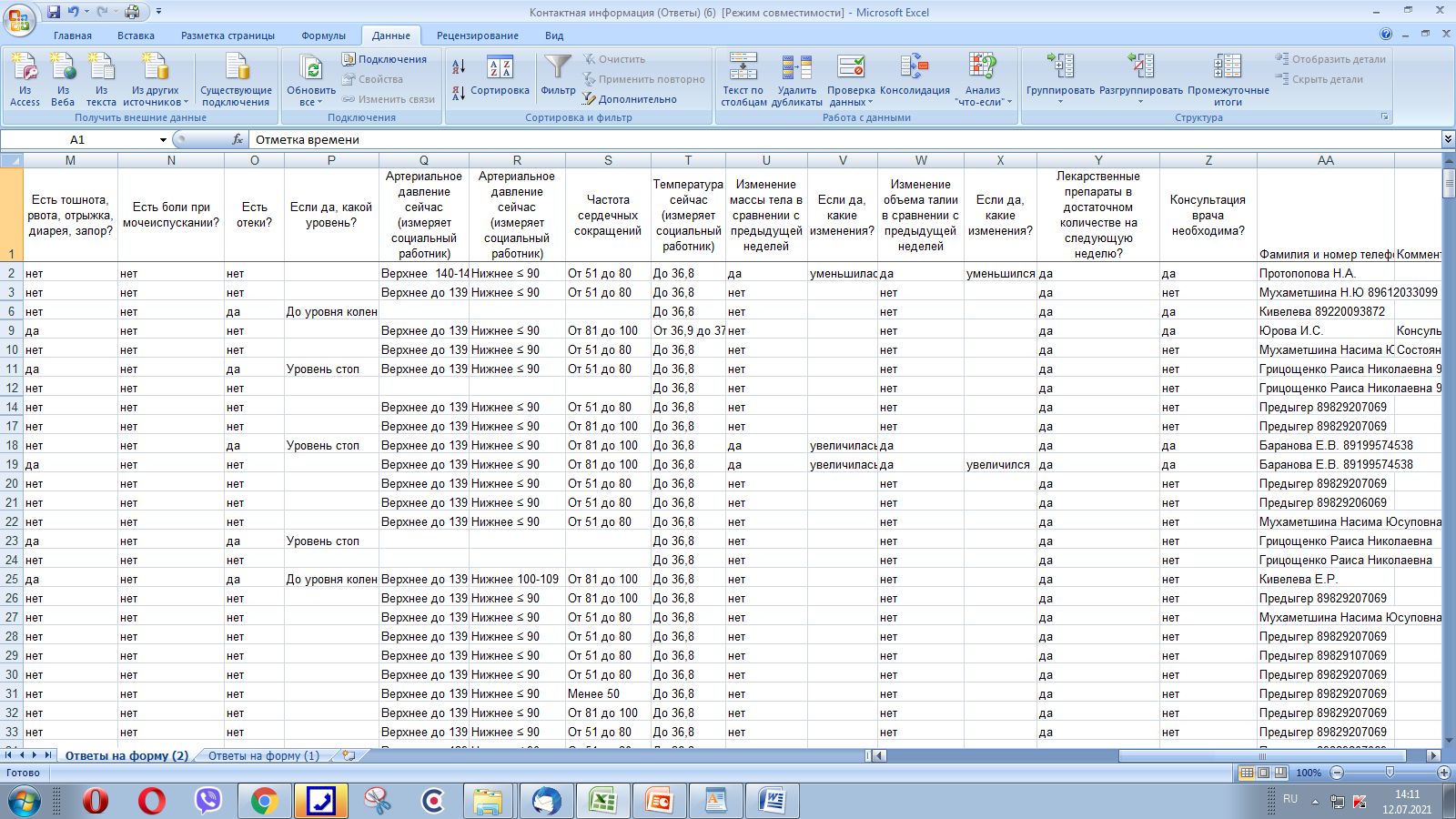 принимает оперативные меры по улучшению состояния здоровья
  выписывает льготные рецепты
  взаимодействует с социальным работником